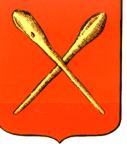 Муниципальное образование город Алексин
Тема выступления: 
«Развитие института сельских старост на территории 
МО г. Алексин»
30.05.2018 г.
Муниципальное образование
 город Алексин
Сельских населенных пунктов - 155
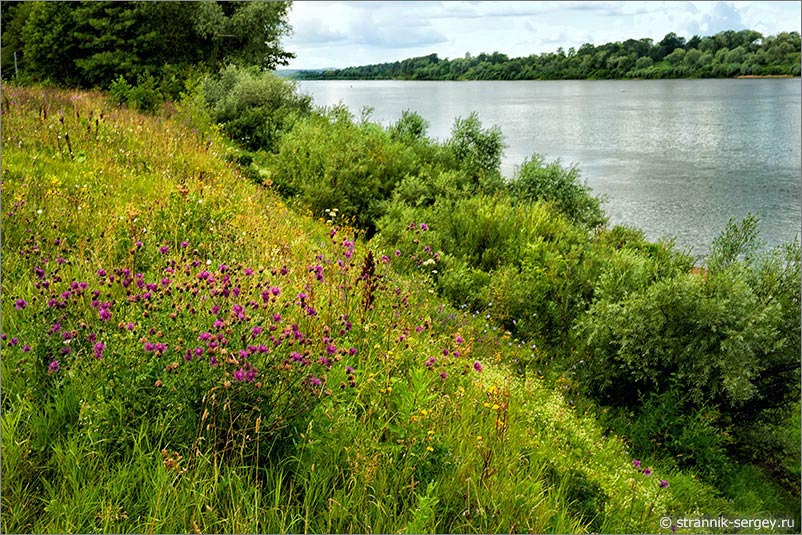 Общая численность населения – 9542 человека

Численность зарегистрированных по месту жительства – 8648 человек

Проживающих 1 год и белее, но не зарегистрированных – 894 человека
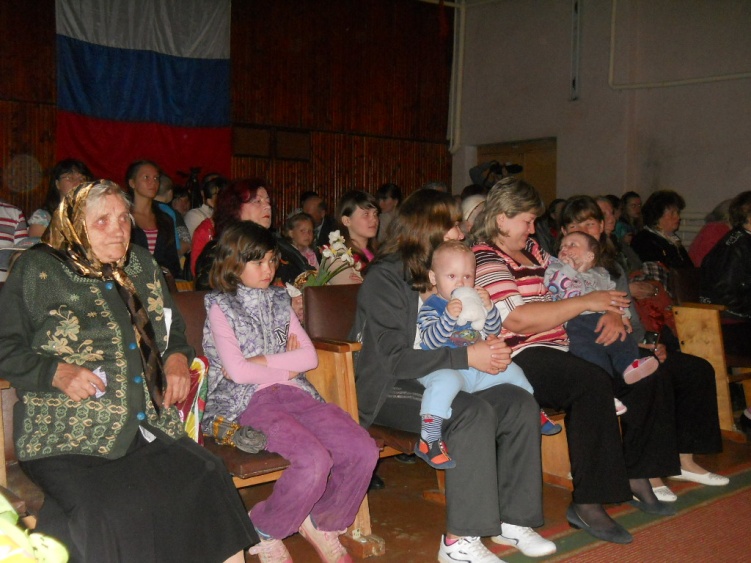 Сходы граждан
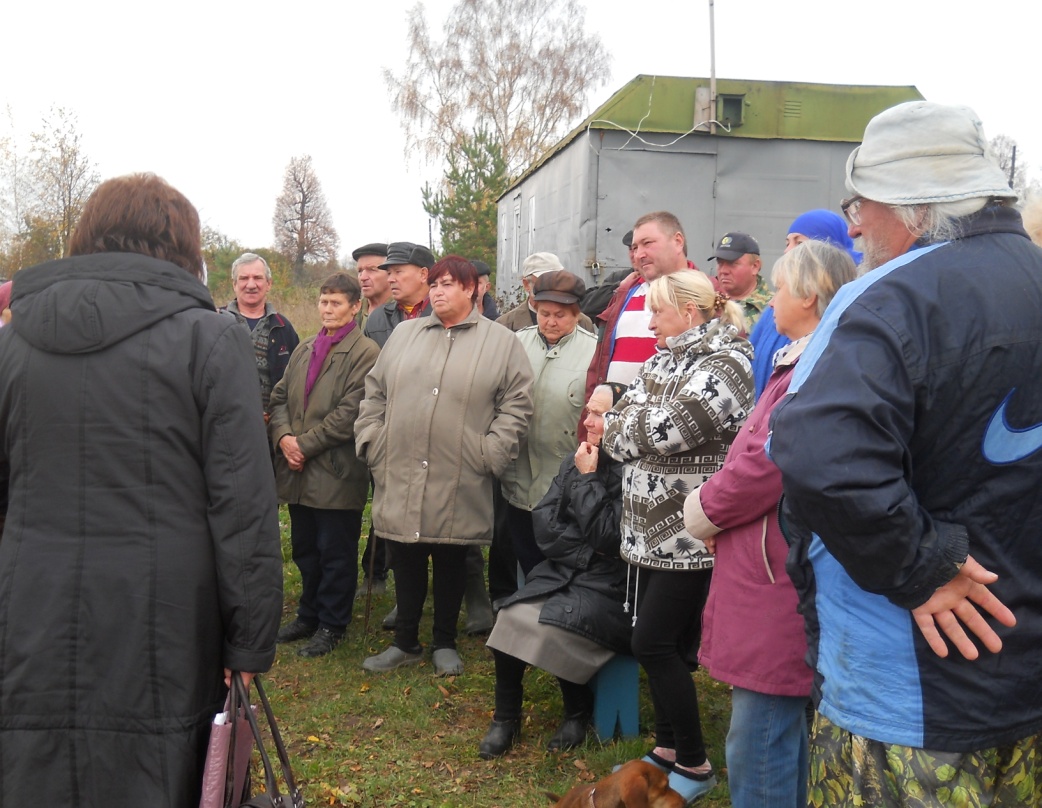 Избрание старост в МО г. Алексин
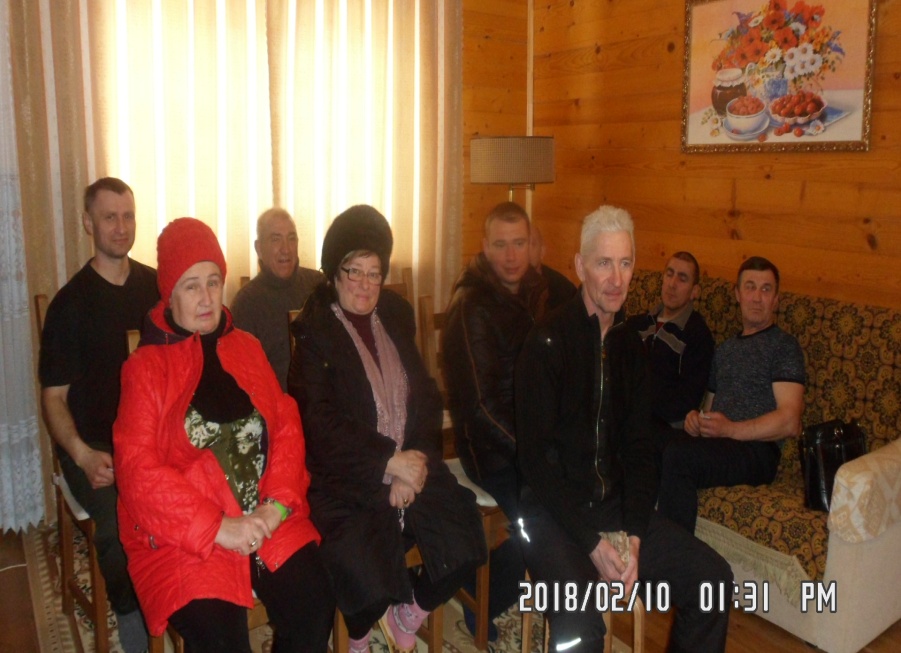 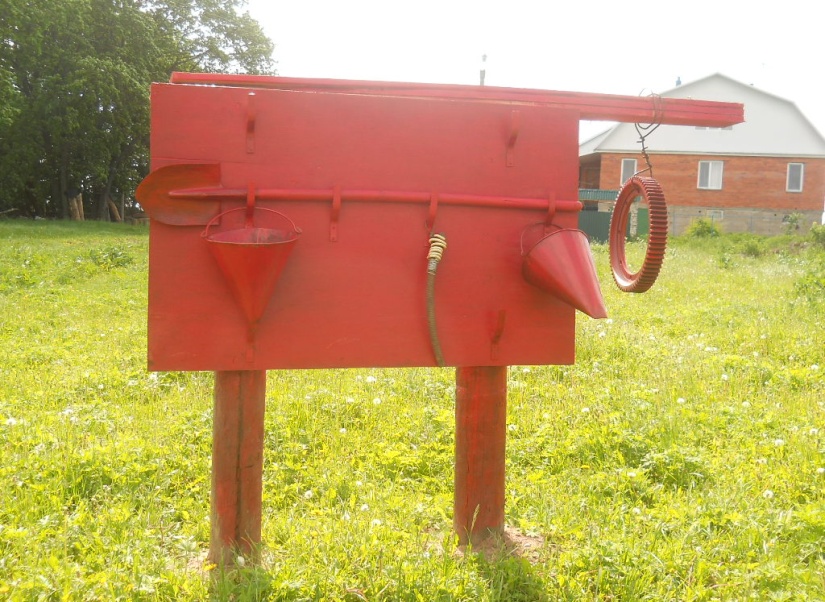 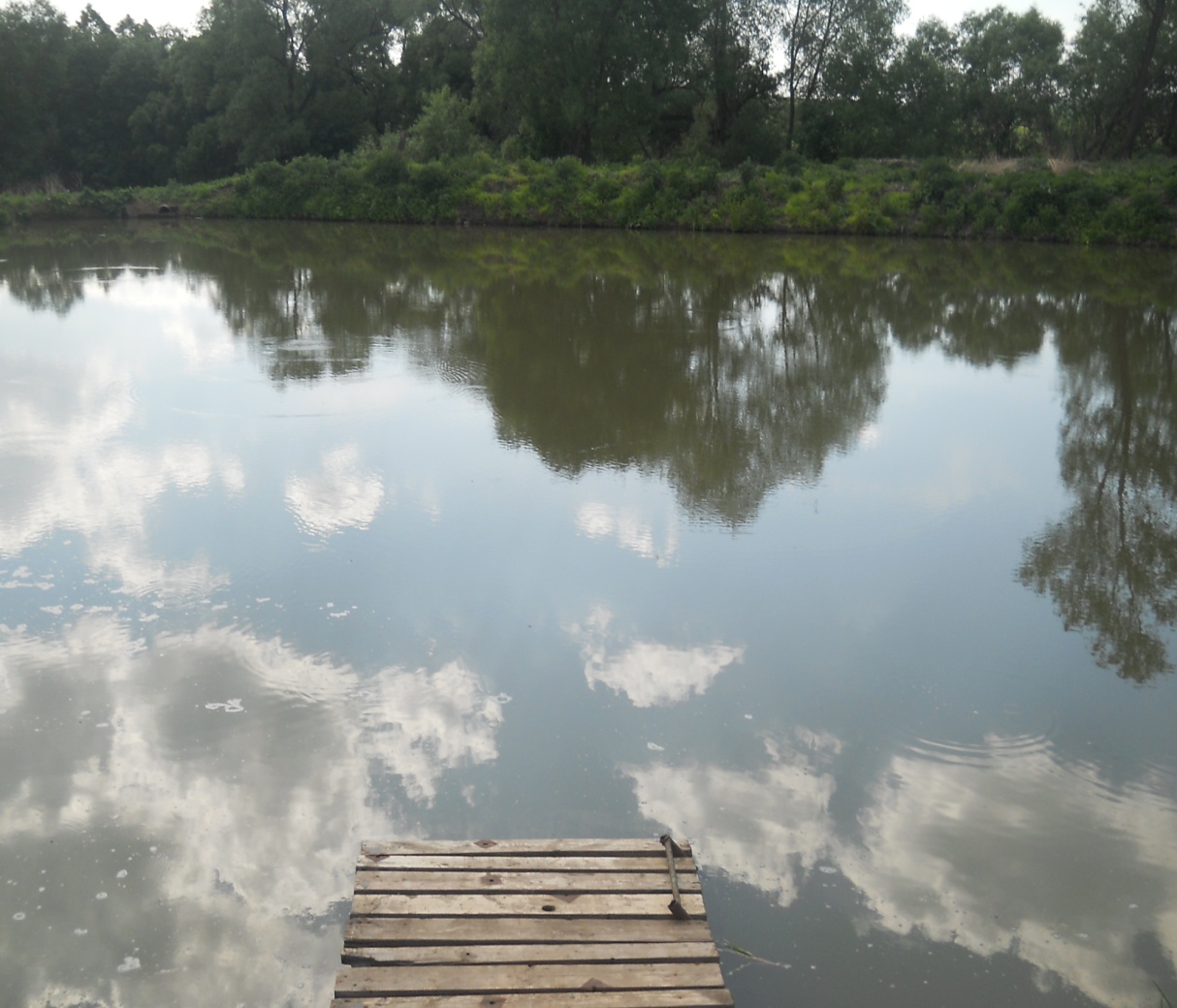 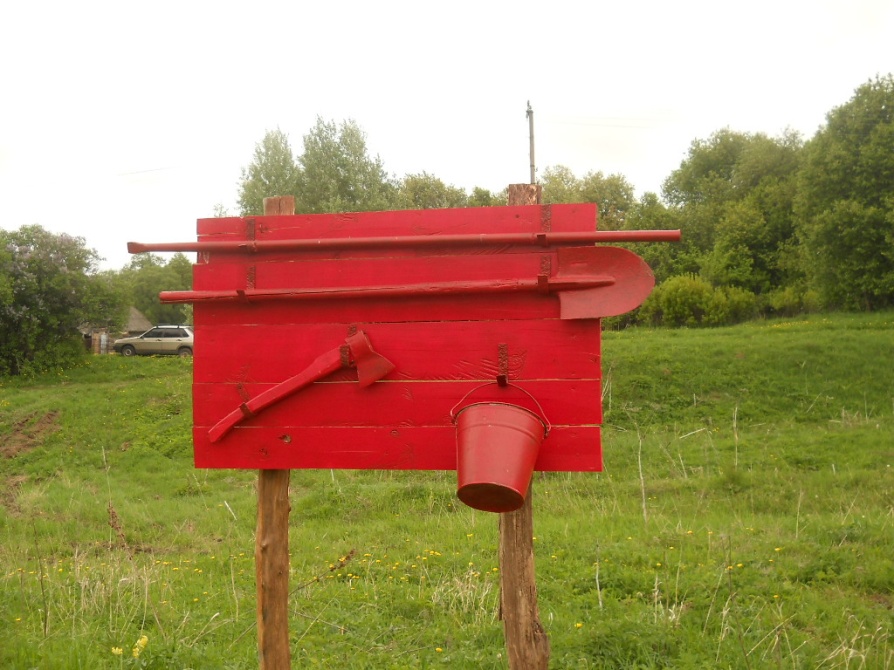 Противопожарная безопасность
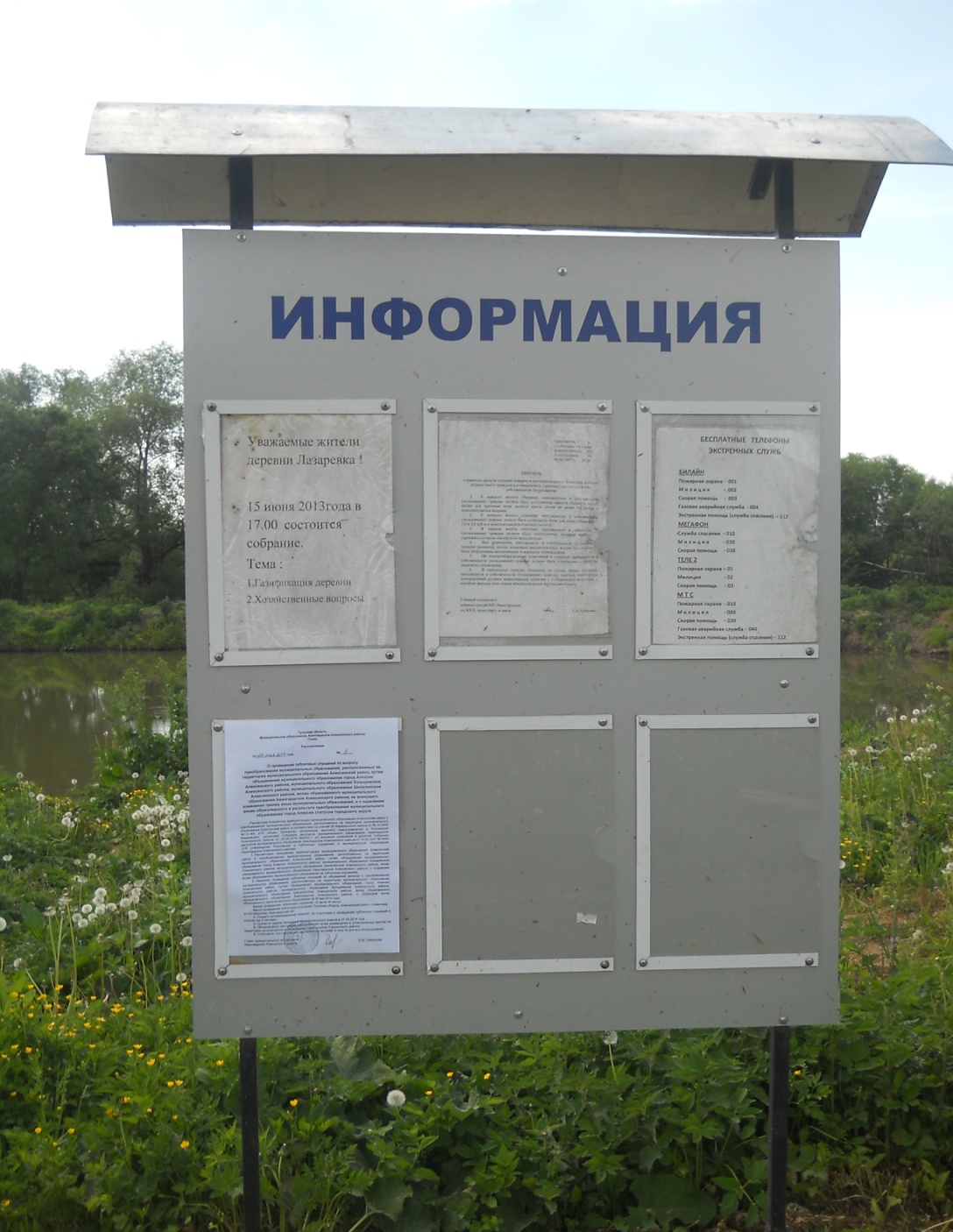 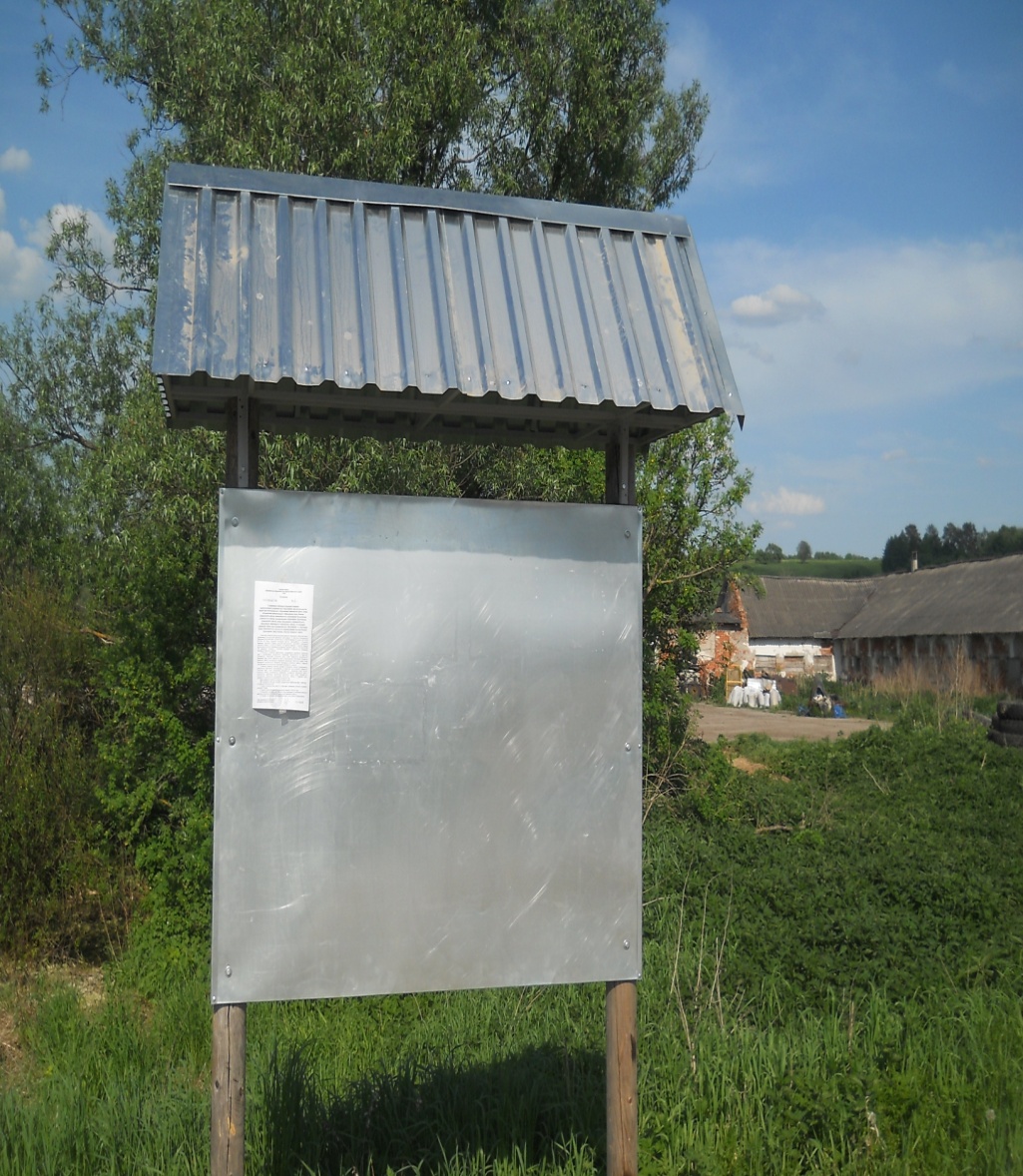 Информирование жителей
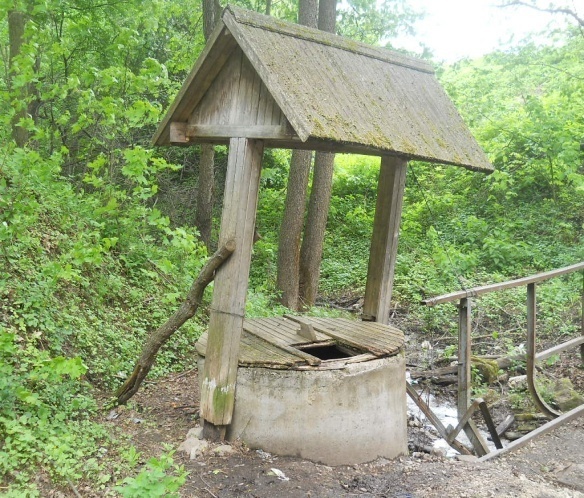 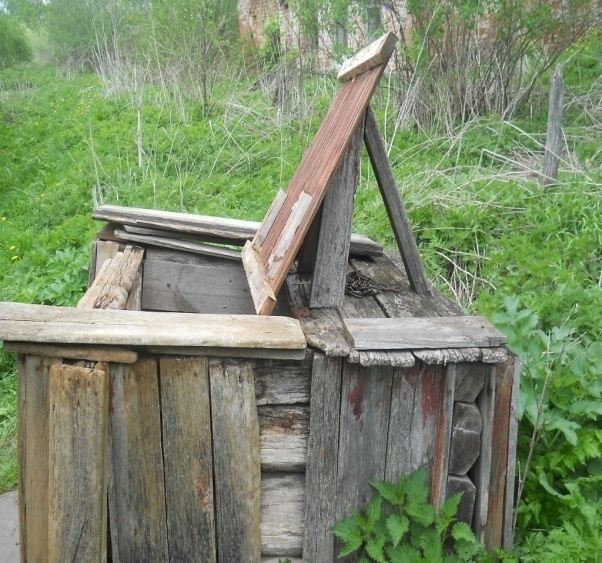 До ремонта
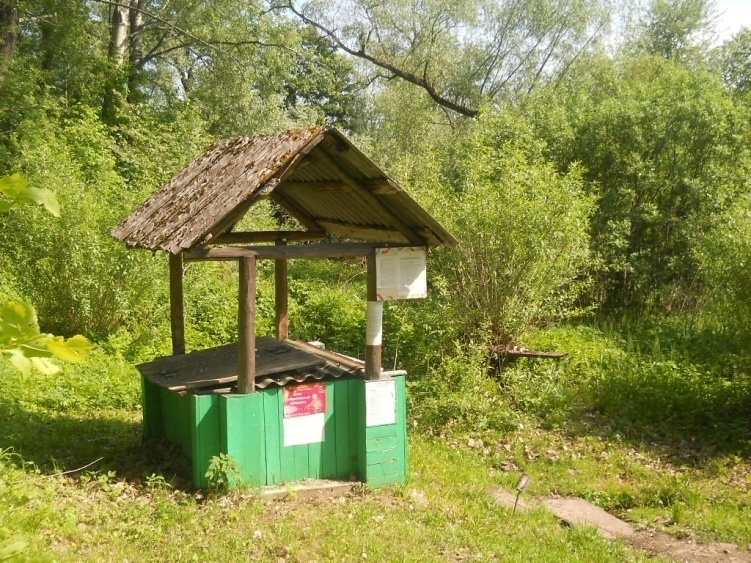 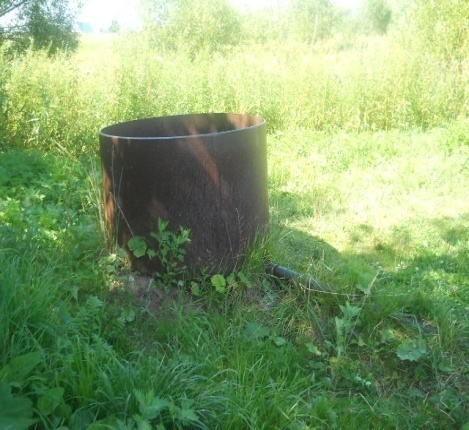 «Народный бюджет»
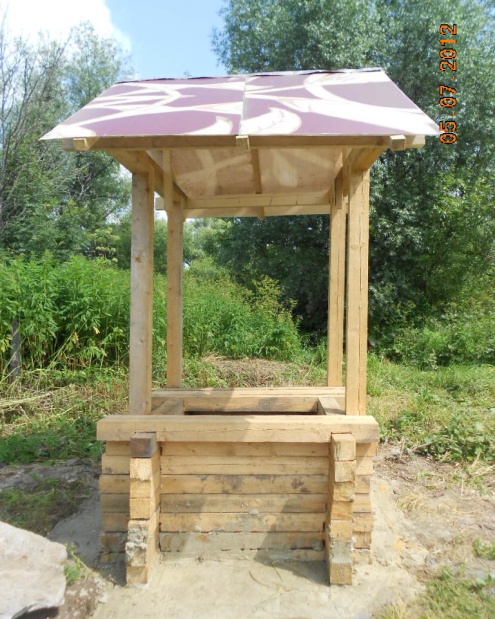 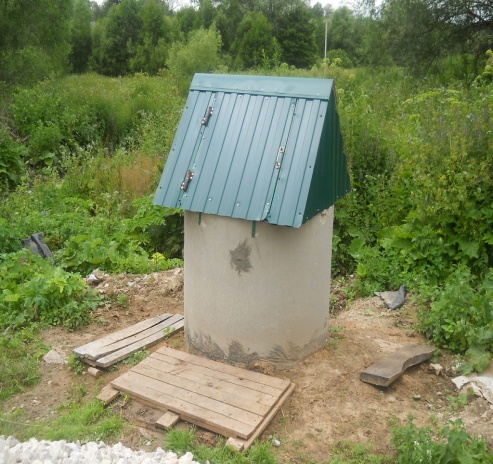 После
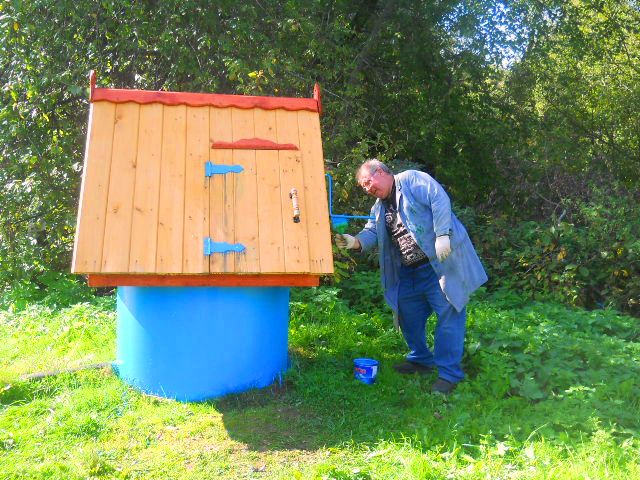 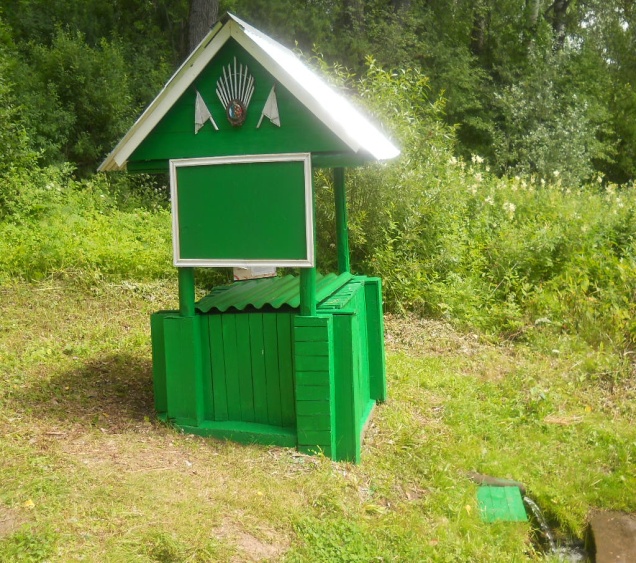 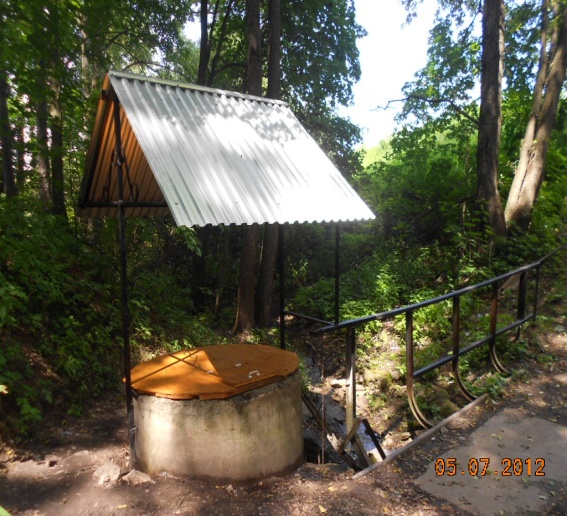 «Народный бюджет»
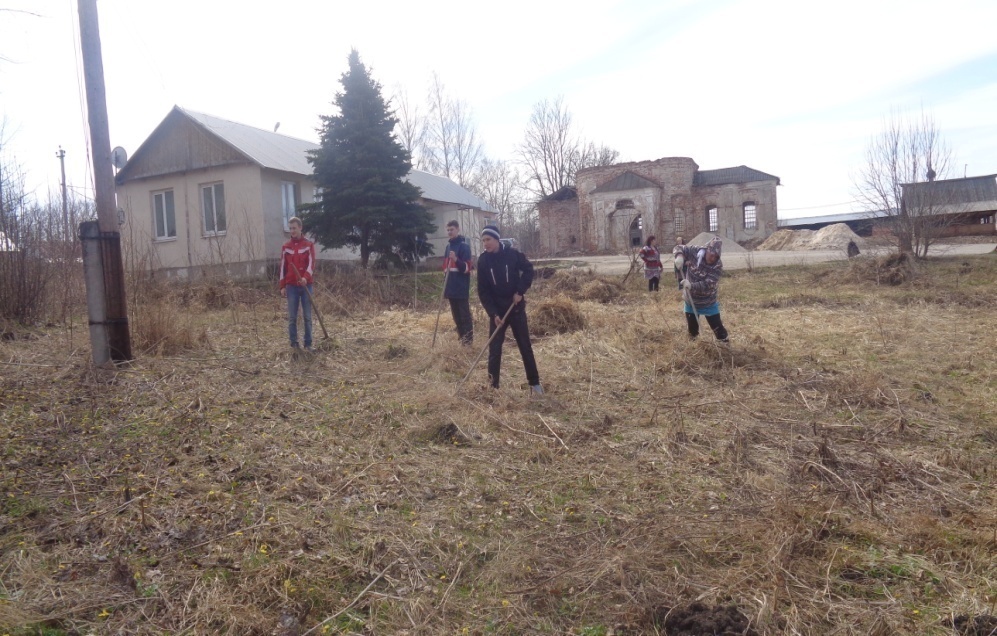 Субботники
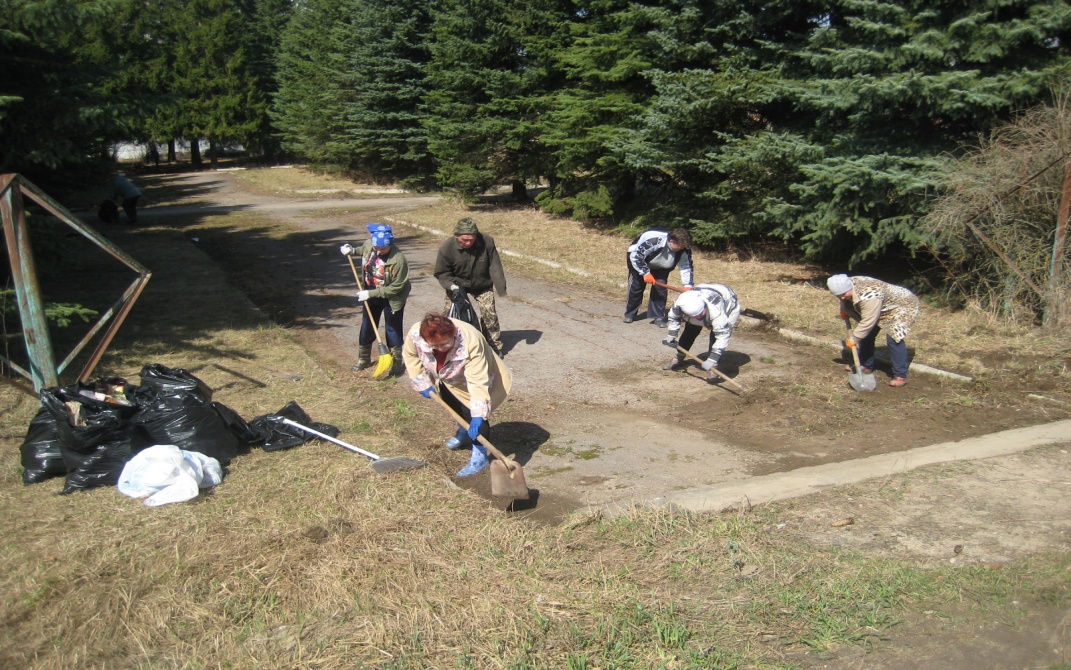 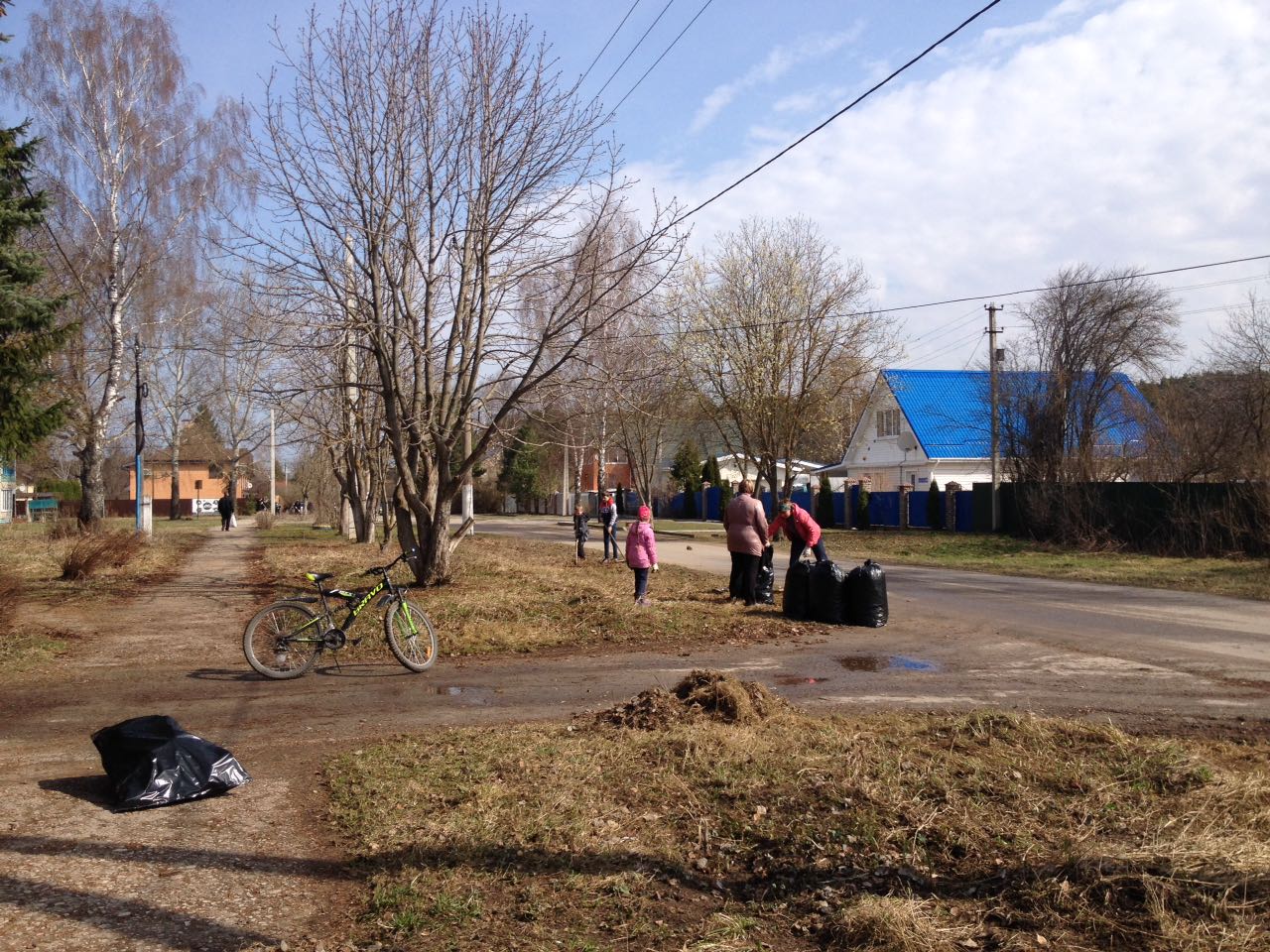 Содержание сельских мест захоронения
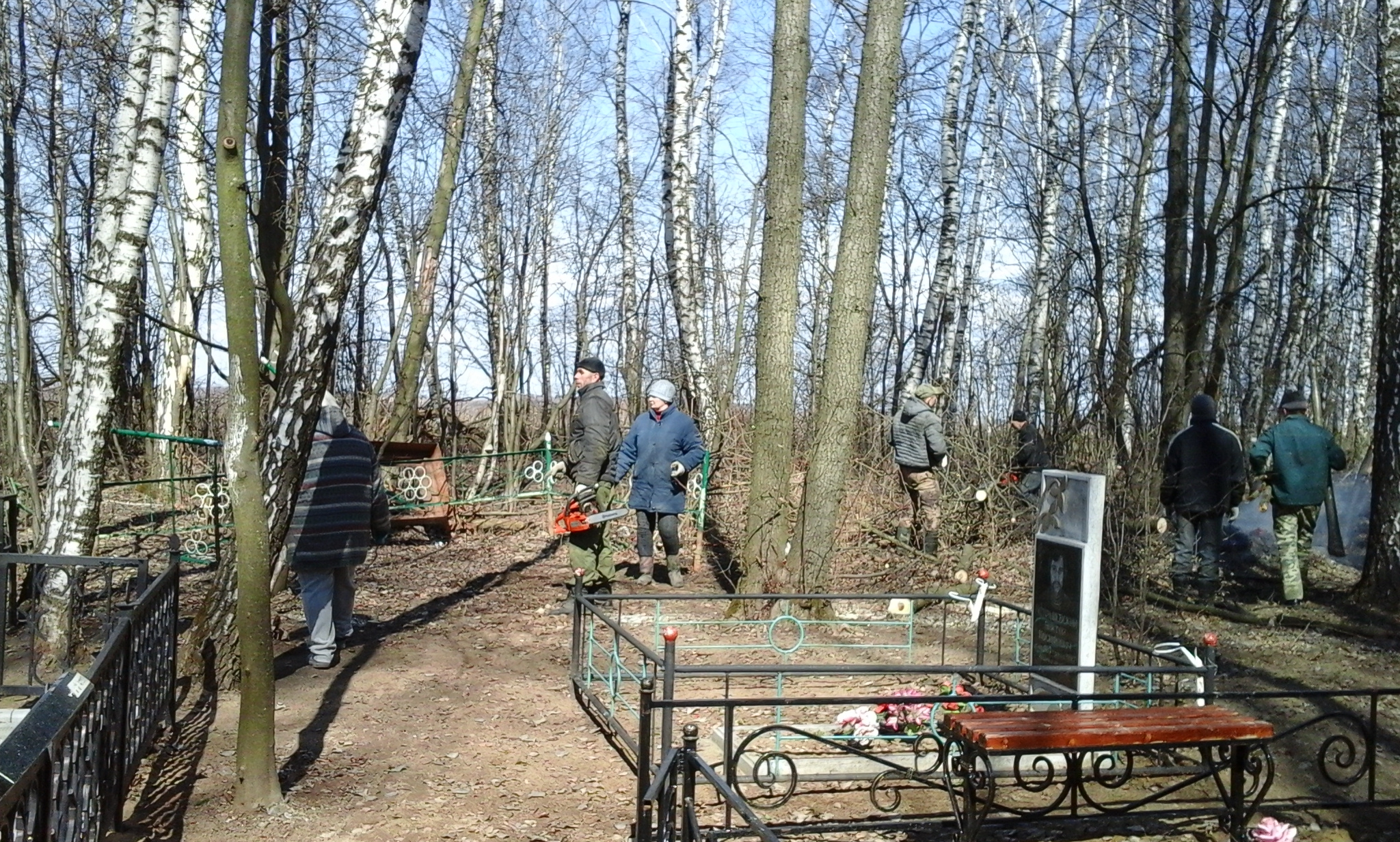 Победитель в номинации «Лучший сельский староста»
Николаев 
Николай Иванович
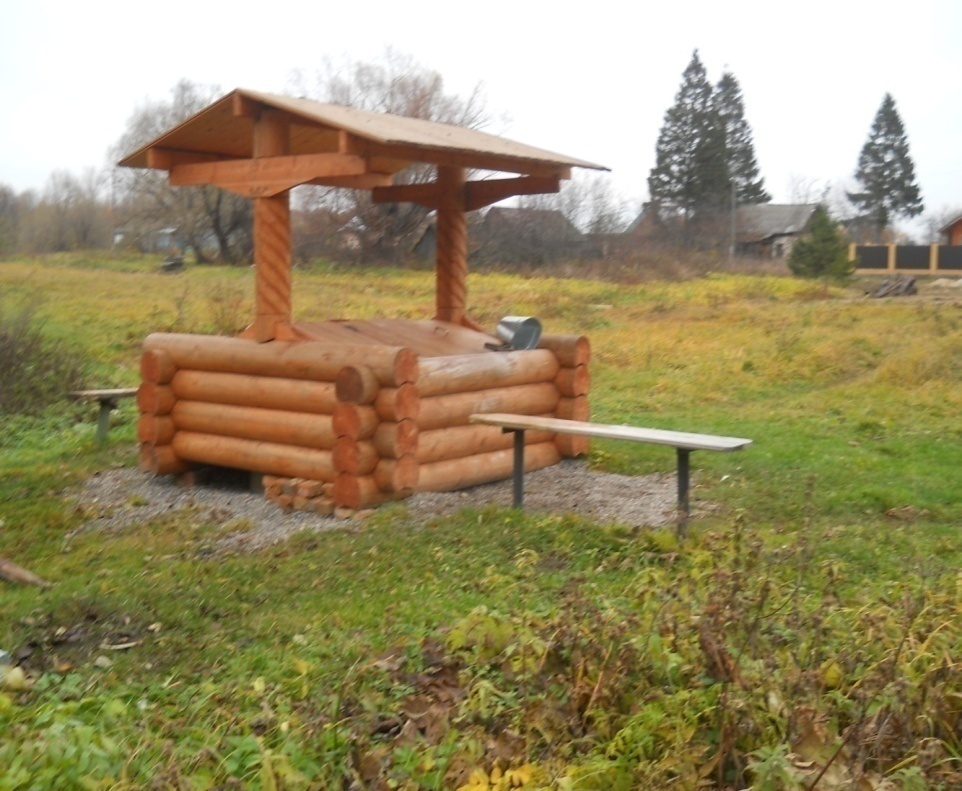 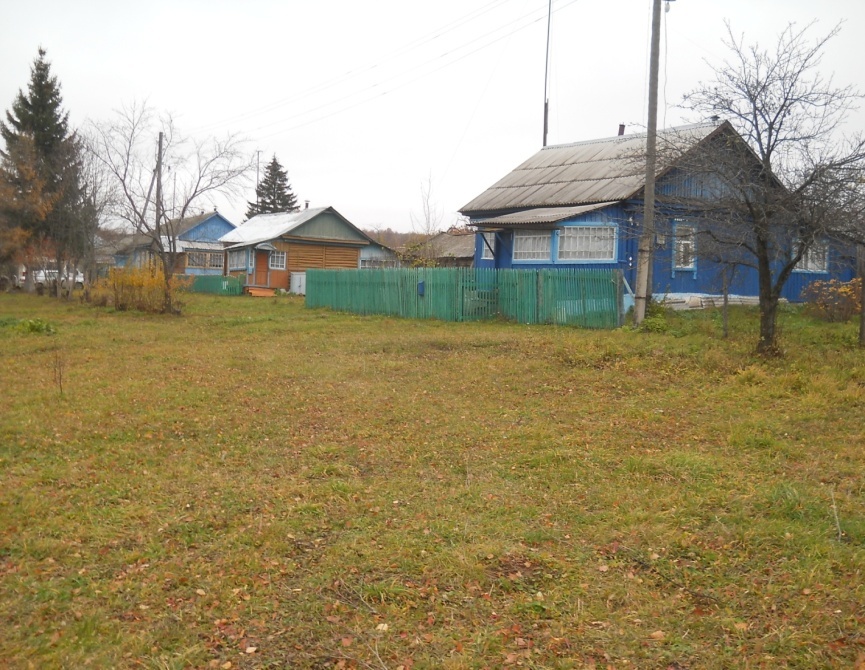 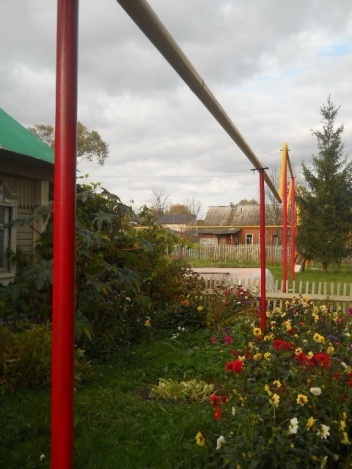 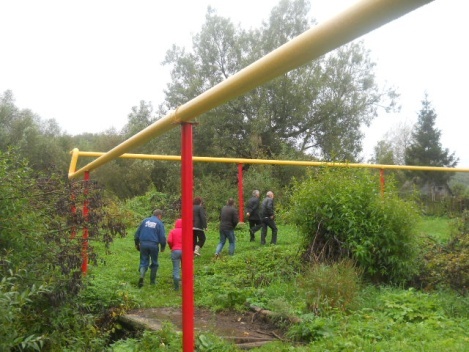 Газификация
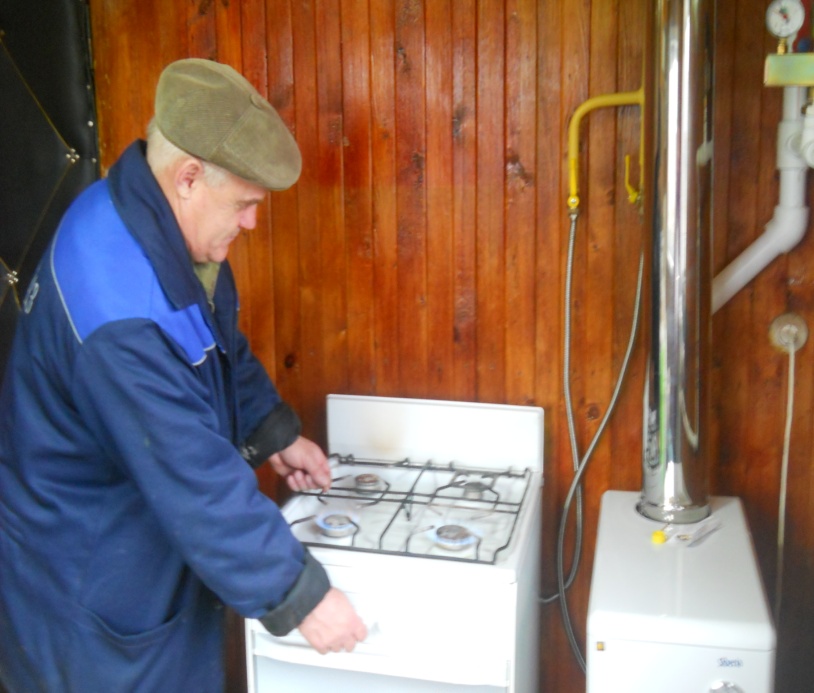 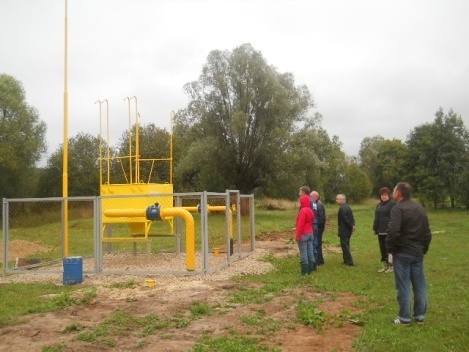 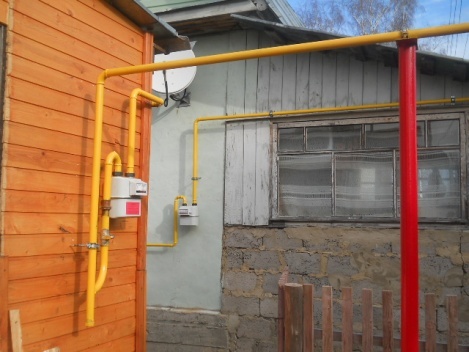 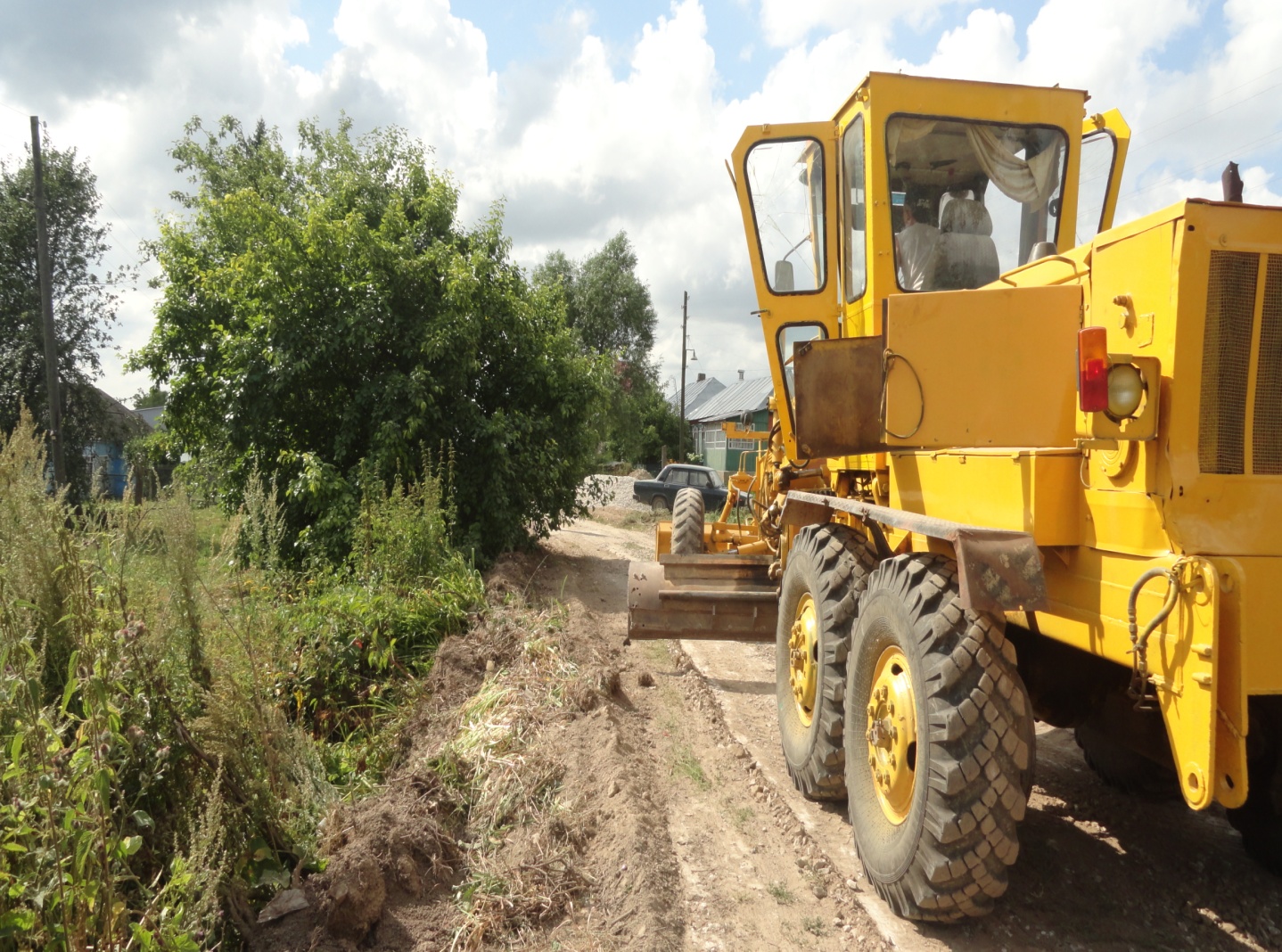 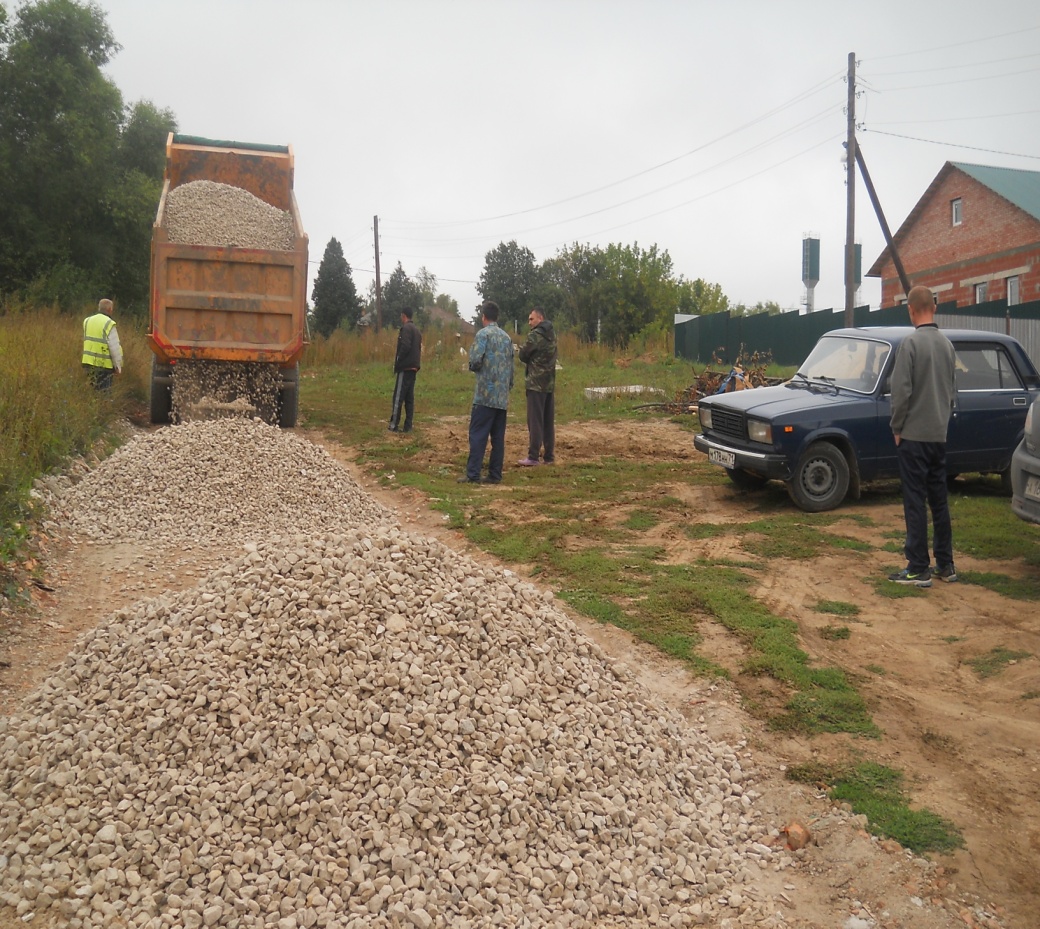 «Народный бюджет» 
Отсыпка щебнем участков дорог местного значения
«Народный бюджет» 
Отсыпка щебнем участков дорог местного значения
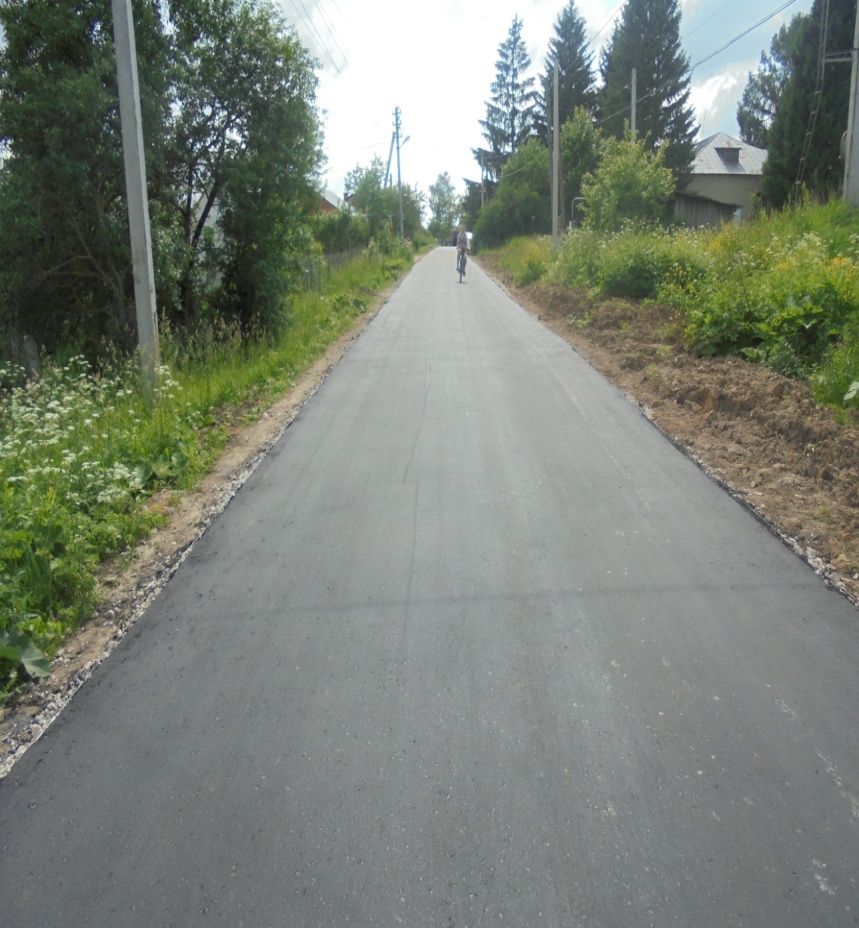 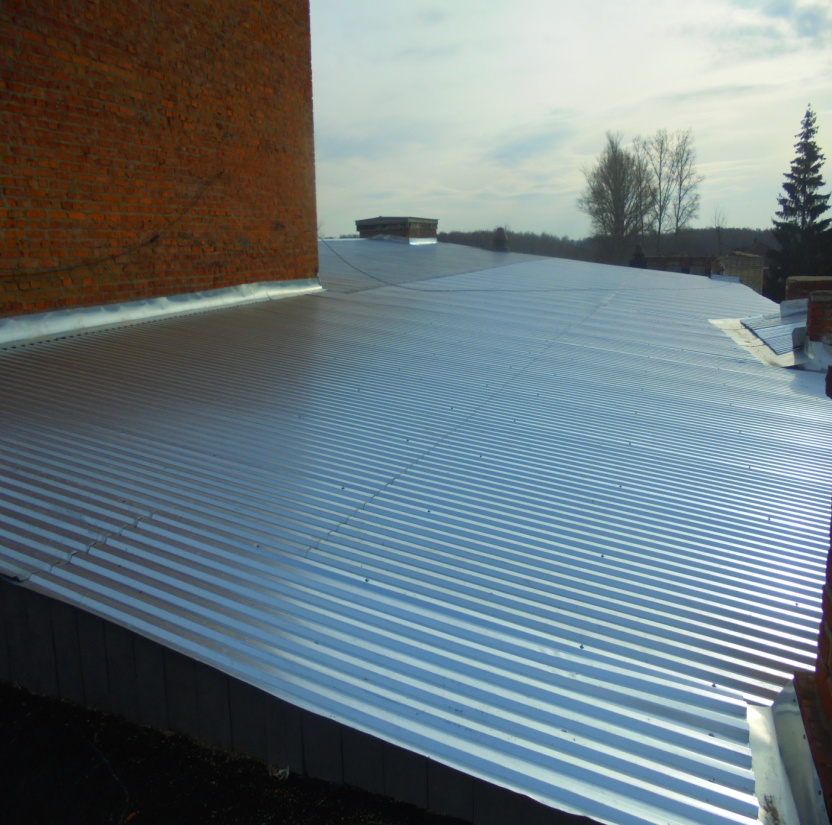 «Народный бюджет» 
2017 год - 19 объектов на сумму
более  14,5 млн.руб.;
2018 год - 27 объектов на сумму 
более 19,5 млн. руб.;
2019 год - 17 объектов 
на сумму более 11,5 млн.руб.
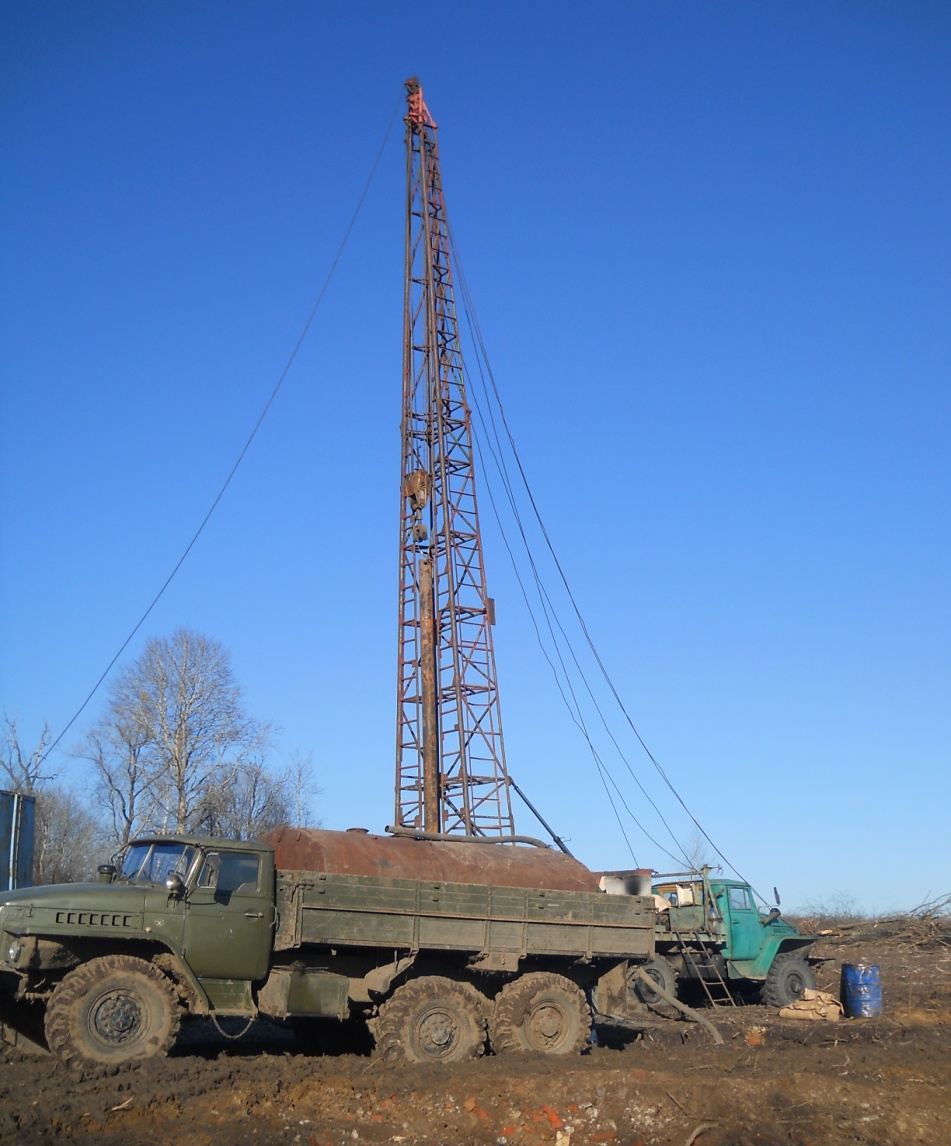 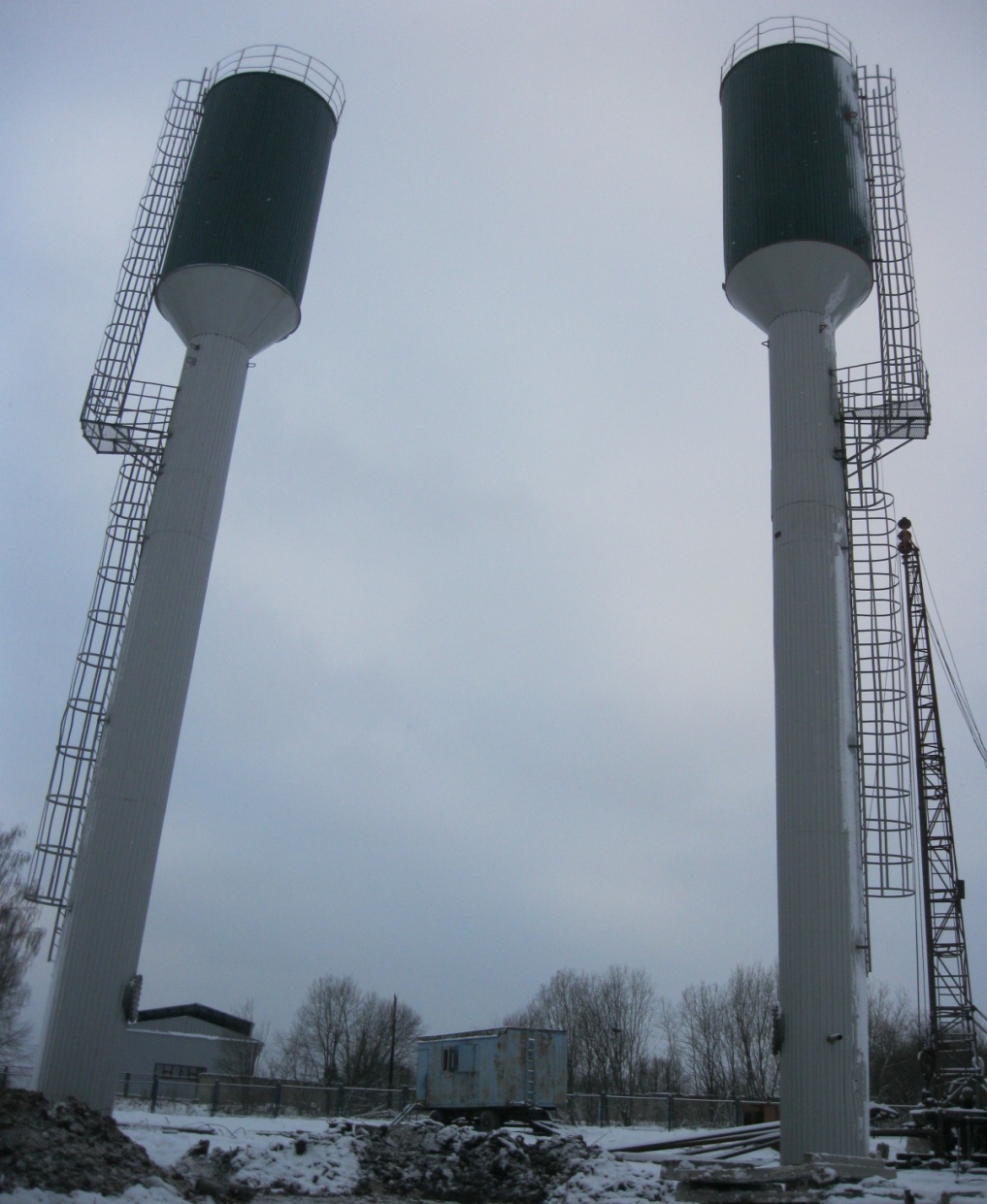 Реконструкция водопровода в с. Першино
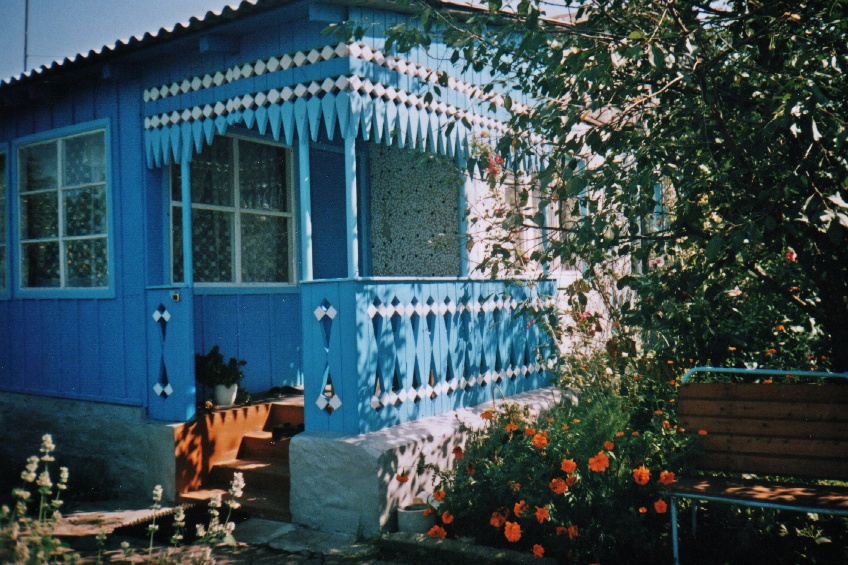 Деревне жить!
Спасибо за внимание!